Min läsportfolie
Förkunskaper
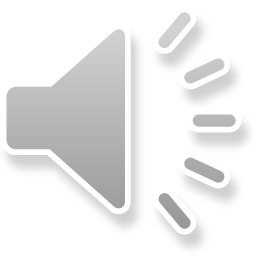 Eleven kan berätta om
Vem som läser för dem
Hur ofta läser någon för dem
Om eleven kan läsa, hur bra i så fall
Favoritbok
Vilka språk läser eleven på
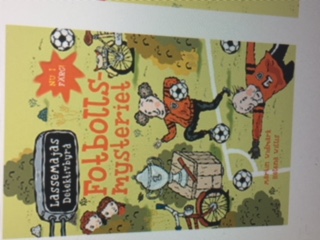 Min favoritbok
Mina mål
Exempel på diskussion
Mål och förkunskaper
Här berättar eleven vad den vill satsa på i år
Knyt till förkunskaperna
Det här kan göras muntligt som en diskussion med läraren eller skriftligt själv
Läraren ger exempel på hurdana mål eleverna kan ha
T.ex. Lära sig alla bokstäver, Lära sig att läsa ord, meningar, gemener/versaler, en hel bok, en kapitelbok, en hel sida, läsa varje dag.
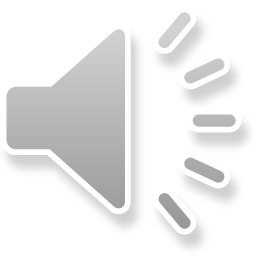 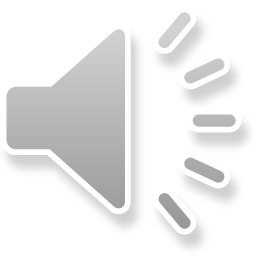 Jag läser 20.8
Eleven läser ord
Här kan eleven reflektera/utvärdera
T.ex. Det var roligt att läsa, jag lärde mig bokstaven O
Eleven kan lägga in en bild av sidan som hen läst
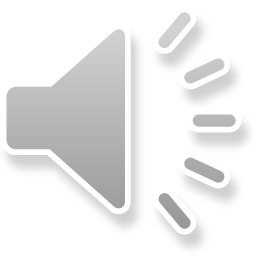 Så här kan man göra
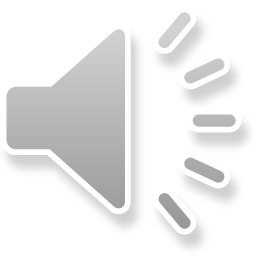 Jag läser 10.9
Här kan eleven kommentera sina framsteg
Utvärdera/reflektera
Eleven kan lägga upp en bild av boken/sidan som hen läst
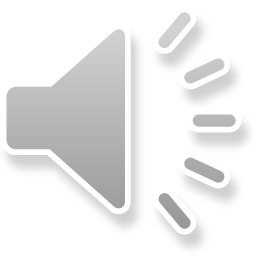 Så här kan man göra
Parläsning 1.10
Här läser eleverna parvis för varandra 
Eleverna kommenterar varandras läsning 
Eleverna kommenterar också sin egna läsning
Eleverna lägger upp en bild på det som de har läst
Utvärdering för 20.8-22.10
Eleven utvärderar sina framsteg utgående från de egna målen skriftligt eller muntligt. Läraren kan göra en färdig modell.
Kamratbedömning kan användas. Läraren kan göra en färdig modell.
Läraren gör en summativ utvärdering av porfolien
Viktigt att eleven förstår lärarens utvärdering. Kan göras muntligt eller med symboler.
Läraren bestämmer själv hur ofta hen gör en summativ  utvärdering av portfolien
Tips till läraren
Skapa själv elevernas powerpointar och lägg dem i en mapp på onedrive. Dela sedan en powerpoint till var och en elev. På det här sättet har läraren lättare att hitta alla powerpointar.
Eleverna kan öppna och redigera powerpointarna hemma så gör föräldrarna delaktiga i portfolien. T.ex. Banda in läsläxan